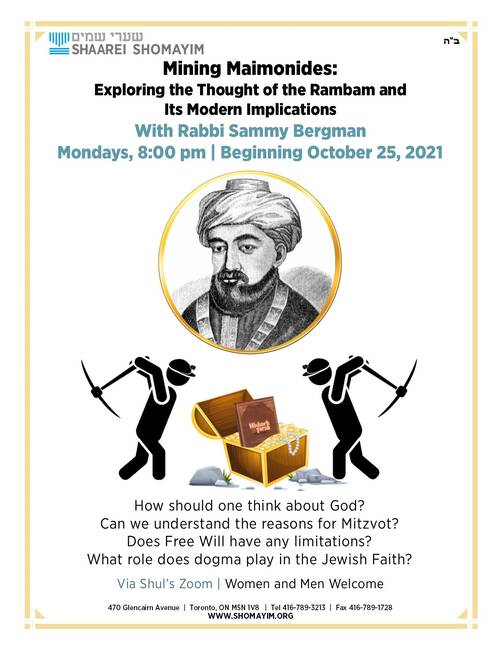 Rabbi Moses Miamonides- A Brief Biography
From Moses to Moses
Rabbi Aaron ben Meshullam (13th century Provence) letter to Rabbi Meir Abulafia of Toledo
Indeed, his God sent him [that is, Maimonides] to restore His people, for He saw that the sages’ capacity had fallen short and the lot of the children of Israel was becoming more and more dismal. And so he raised his arm and extended his mighty rod over the sea of the Talmud so that the children of Israel might enter the sea on dry land; and from the sea of foolishness he drew his people, instilling His Torah
Halbertal, Moshe. Maimonides (p. 13). Princeton University Press. Kindle Edition.
Born in Cordoba, Andalusia (Southern Spain)
Rabbi Moses ben Maimon was born in about 1138 in Cordoba, Andalusia.
In the beginning of the middle ages, Jewish life in Cordoba flourished.
Poetry- Samuel HaNagid, Solomon Ibn Gabirol, Judah Halevi, Avraham Ibn Ezra
Philosophy- Bahyah Ibn Paqudah (Duties of the Heart), Ibn Gabirol (Mekor Chaim), Judah HaLevi (Kuzari)
Jewish Law- Rabbi Isaac Alfasi (Rif)- head of yeshiva in Lucena, Rabbi Joseph HaLevi Ibn Migash- successor to Rif and the teacher of Maimon (Rambam’s father) who was a Judge.
Life in Andalusia
Rambam’s family had deep roots in Andalusia.
In a letter, he traces his roots seven generations back to a judge named Ovadiah.
Mamimonides received his halachic, philosophical, and scientific training in Andalusia.
He began writing his commentary on the Mishna at the age of 23 shortly after his family left
He wrote a treatise on logic at 16 years old.
Maimonides was very familiar with Muslim philosophy. He admired Aristotle and studied the works of his Muslim interpreters including Al Farabi, Ibn Bajja, and Ibn Rushid (Averroes)
Admiration for Aristotle
Letter to Samuel Ibn Tibbon
Generally, I would advise you to study only the works of logic composed by the scholar Abu Naṣr al-Farabi, for everything he has written, especially The Principle of Existing Things, is like fine flour…. Similarly, Ibn Bajja (Abu Bakr Ibn al-Ṣa’igh) was a great philosopher. All his writings are lucid to one who understands, and correct to those that find knowledge. The works of Aristotle are the basis for all these philosophical books and, as I indicated before, they can be understood only with the help of the commentaries of Alexander, Themistius and Averroes…. For Aristotle reached the highest level of knowledge to which man can ascend, with the exception of one who experiences the emanation of the Divine Spirit, who can attain the degree of prophecy, above which there is no higher stage. (Letters of Maimonides, p. 136)
Halbertal, Moshe. Maimonides (p. 21). Princeton University Press. Kindle Edition.
Almohads and Flight from Andalusia
Almohads- Radical Islamic movement who conquered North Africa and Andalusia .
Some Jews fled to Provence including the Ibn Tibbon Family.
Rambam’s family left Cordoba in 1148 and remaining in Andalusia for a few years before fleeing for the Maghrib.
Rambam always had immense respect and appreciation for Andalusia and its scholars.
He always refers to R. Alfasi, and R. Ibn Migash with the utmost respect and claims to rarely disagree with them.
In the Guide he rarely mentions Ibn Ezra, Saadayah Gaon, or Ibn Gabirol by name even though he rejected their schools of thought
Persecution in Morocco
Rambam’s family traveled to Fez, Morocco where they experienced worse persecution.
Jews were faced with the option of either death or conversion to Islam.
Many chose the latter, and lived Jewish lives in secrecy.
Persecution in Morocco
The Rambam completed his first major work, the Commentary in the Mishna during the years he spent fleeing from persecution.
Conclusion to the Commentary on the Mishnah
We have completed this treatise as we intended it, and I beseech Him, may He be exalted, and plead before Him that he save me from error. But anyone who finds reason to raise a question or believes he has an interpretation of any of the halakhot that is better than mine should so note and judge me favorably, for what I have taken upon myself to do here is no small matter easily discharged by one possessed of righteousness and a good sense of discernment. That is especially so because my heart is often burdened by the troubles of the time and what God has decreed for us with regard to exile and wandering the world from one end to the other; and perhaps we have already received the associated reward, for exile atones for sin. He, may He be exalted, knows I wrote my interpretation of some halakhot while I was journeying on the road, and I listed some of them while I was aboard ship on the Mediterranean Sea.
Halbertal, Moshe. Maimonides (pp. 23-24). Princeton University Press. Kindle Edition.
Letter from Solomon Ben Judah HaKohen
You will want to know news of the Maghrib, which will cause the ears of all who hear it to burn … After that, he [Abd al-Mu’min] conquered Tlemcen and killed all those within it except for those who transgressed [that is, converted to Islam] … After he entered the city [of Sijilmasa], he gathered all the Jews and offered them the option of transgressing [converting to Islam], and after seven months of enticing them, during all of which time they fasted and prayed, one of his officers came and demanded that they transgress. They declined, and one hundred fifty Jews were slaughtered for the unity of God’s Name …
Halbertal, Moshe. Maimonides (p. 24). Princeton University Press. Kindle Edition.
Fleeing Morocco- Settling in Egypt
The Rambam’s family migrated to Israel for about a year before ultimately settling in Egypt in 1166.
IN 1171, Rambam was appointed “Rais al-yahud”- the official head of the Jewish community. This appointment required both approval of the Muslim government and the Jewish community.
Rambam enjoyed immediate halachic authority. One enactment he made was to “eradicate” the silent Amidah on Shabbat and Yom Tov:
Responsa of Rambam 256
 “And what compels me to do this is, that all the people at the time of the prayer of the Cantor not watch what he says, but speak with each other and go out and he blesses a blessing for almost no reason, since it is not heard. And anyone who is not knowledgeable, when he sees wise disciples and others talking and conversing and behaving as one who does not pray during the prayer of the cantor, he does the same and it is determined in the hearts of all people that one can only pray silently 
Rambam faced opposition from Sar Shalom HaLevi who had beein rais al-yahud when the Rambam arrived. And lost his position to Sar Shalom after holding it for two years:
Death of His Brother and the end of an Era
During his first 10 years in Egypt, the Rambam enjoyed immense productivity allowing him to complete his Mishnah Torah.
He was able to dedicated his time toward studying and writing because his brother took care of the family business.
That all changed when tragedy befell his brother who died when his ship sunk in the Indian ocean.
Close to eight years have now elapsed and I still mourn for him for there can be no consolation. What can possibly comfort me? He grew up on my knees, he was my brother, my pupil. He went abroad to trade that I might remain at home and continue my studies. He was well versed in Talmud and Bible and an accomplished grammarian. My greatest joy was to see him. Now every joy has been dimmed. He has departed to his eternal life and left me confounded in a strange land. Whenever I come across his handwriting on one of his books my heart turns within me and my grief reawakens.
Halbertal, Moshe. Maimonides (pp. 59-60). Princeton University Press. Kindle Edition.
A Palace Physician
Rambam refused to take fund for his rabbinic post and instead began to practice medicine
Igrot HaRambam pg. 313
I tell you that I have become known as a physician among the mighty, such as the chief judge, the emirs, and the house of al-Faḍil and the other princes of the land, those who lack nothing. But as for the masses, I am beyond their reach, and they have no way to approach me. And this causes me to spend the entire day in Cairo, tending to the sick, and when I get back to Fustat, all I can do for the rest of the day and into the night is to examine the medical texts that I need to consult…. As a result, I do not have a moment to study Torah except on the Sabbath, and as for other sciences, I do not have a moment to study any of them, and this harms me greatly.
Halbertal, Moshe. Maimonides (pp. 63-64). Princeton University Press. Kindle Edition. 
During this period of his life, the Rambam wrote his philosophical work Guide for the Perplexed
Works of the Rambam
Commentary to the Mishnah- (Kitab as Siraj- Book of the Lantern) An explanation and elucidation of the 6 books of Mishnah (Primary source of the Oral Tradition) which are comprised of 63 tractates.
Sefer Hamitzvot (Book of Commandments)- An elucidation of the 613 biblical mitzvot. 
Mishneh Torah- A comprehensive guide to Jewish Law and Jewish Life
Guide for the Perplexed- A Philosophical Treatise which guides the reader through the esoteric parts of the bible.
A Controversial Figure
Ambitious Goals- In his writing, the Rambam attempted to organize the Halacha in a way no one had done before.
Introduction to Mishneh Torah
Rambam: Generally speaking, [I authored this work] so that the reader won’t need any other composition in the world for any law among the laws of Israel. Rather this composition will gather the entirety of the oral tradition, with the decrees, customs, and edicts which were issued from the days of Moses our teacher, until the composition of the Talmud, and as the Geonim explained to us in their composition after the Talmud. Therefore, I have called this composition: “The Companion of Torah”, for  a person should read the written Torah first, and afterward read this.
Objections to Mishneh Torah
Rabbi Avraham Ibn David’s Response: Avraham said, he attempted to improve but he didn’t improve. For he abandoned the path of all the authors before him. For they brought proofs to their words and wrote the matter in the name of those who said them. This was greatly beneficial, for many times a judge may think to forbid, or permit, and his proof his from one place and if he knew there someone greater than him understood the topic differently, he would retract. 
Now, I don’t know why I should retract from my tradition and my proof simply because of the composition of this author. If my disputant is greater than I, good, and if I am greater than he- why should I reject my opinion for his. Furthermore, there are matters the Geonim argued upon with each others and this author chose the words of one and wrote them in his composition. Why should I rely on his choice if it appears incorrect in my eyes, and I don’t know whether his disputant is appropriate to argue upon or not. This is only because of an “extra spirit” within him (see Daniel 6:4).
A Controversial Figure
Challenges to Predecessors- The Rambam wasn’t afraid to challenge the rulings of the Geonim, the leading halachic authorities of Babylon from the previous generations. 
What I wrote in the work [Mishneh Torah] is doubtlessly correct, and so I wrote in the Commentary on the Mishnah [in a revision of the first version]. What you have is the first edition, which I published before close scrutiny, following, in this passage, what R. Hafetz wrote in Sefer ha-Mitzvot. The mistake is his, and I followed it without verifying. But when I examined and scrutinized these passages, it became clear that what I wrote in the work is correct, and I revised the commentary. Similarly, in that first version of the commentary are some ten matters on which I followed one of the Geonim and was later made aware of their mistake. (Iggerot, pp. 647–649)
Halbertal, Moshe. Maimonides (p. 94). Princeton University Press. Kindle Edition.
A Controversial Figure
Embrace of Aristotle- The Rambam embraced the wisdom of Aristotle. His philosophy had a great influence on the Rambam’s worldview
Many of the “halachic” works of the Rambam contains large selections of philosophy.
Mishneh Torah: Foundations of the Torah 1:1 (Simon Glazer Translation)
The foundation of foundations and firmest pillar of all wisdom is, To know that there is a First Being, that He caused all beings to be, and that all beings from heaven and earth, and from between them, could not be save for the truth of His Own Being.
Mishneh Torah ibid. 1:5
This Being is the G-d of the universe, Lord of the whole earth, who guides the sphere with an infinite force, a force of perpetual motion; for the sphere revolves continuously, which would be impossible without someone causing it to revolve; and it is He, blessed is He! Who causes it to revolve without hand and without body.